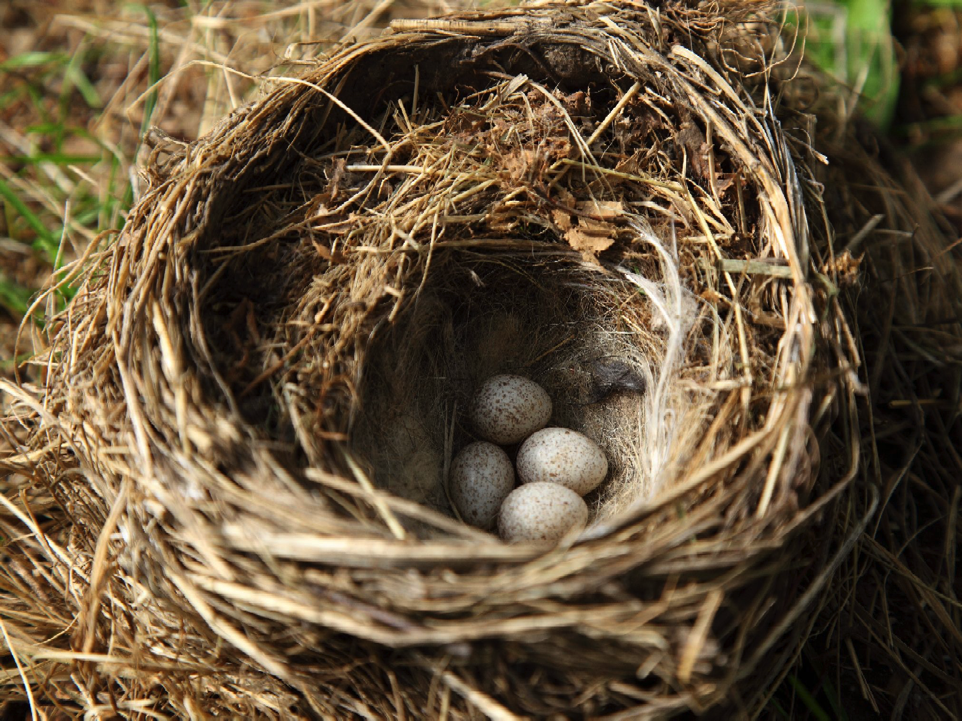 Урок   развития   речи 
во 2 классе
Составлен
учителем ГБОУ лицей № 1793 «Жулебино»
города Москвы
Федотовой Г.Г.
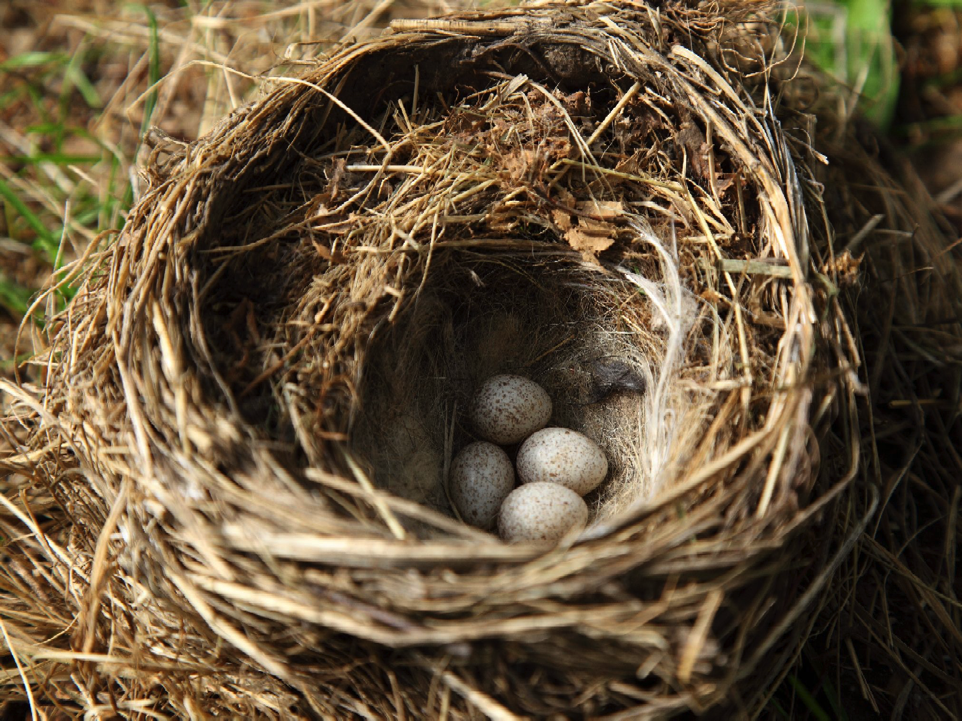 Изложение 
«Гнёзда»
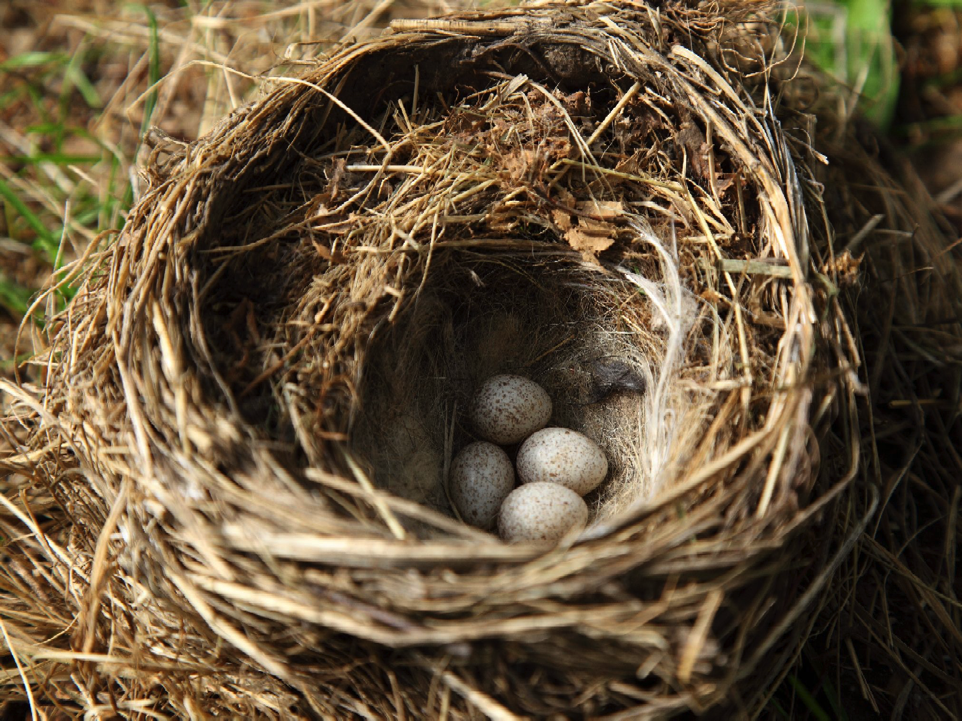 Развиваем речь
письменно
устно
сочинение
изложение
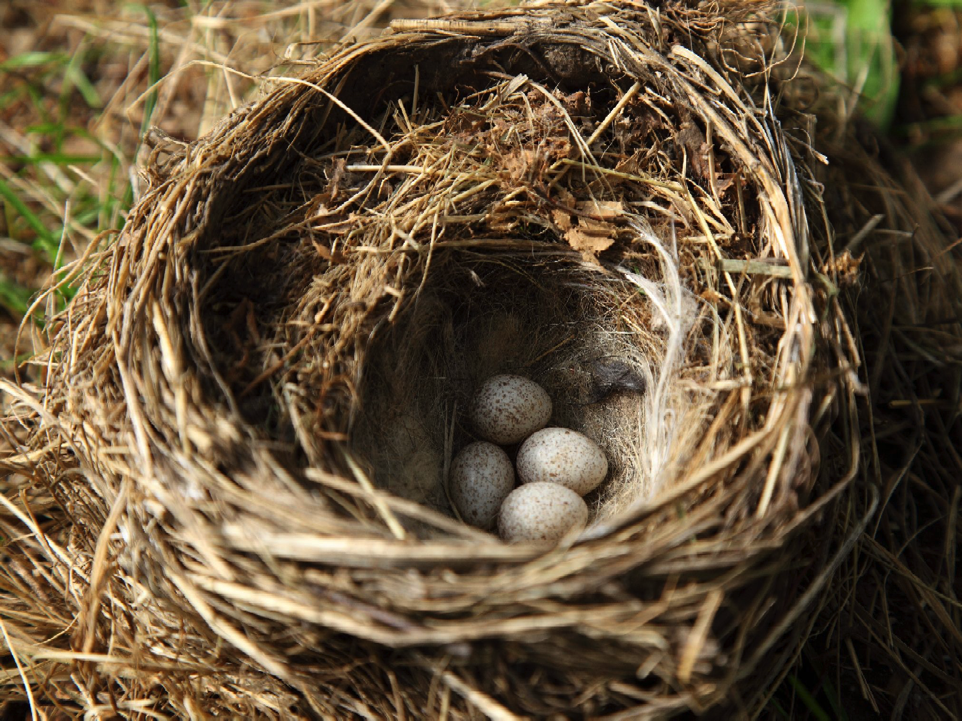 Схема – сигнал
Изложение  текста: 
		пересказ;

         письменный;
		
		близко к тексту
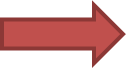 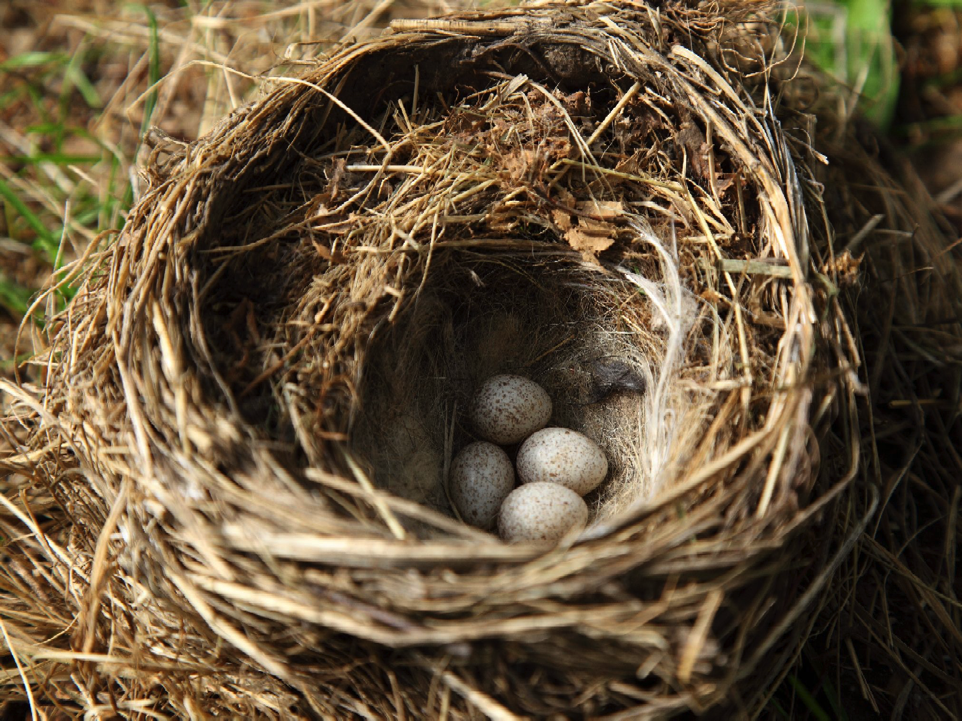 Гнёзда
О чём сообщает 
название текста?
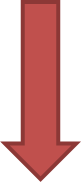 тема?
идея?
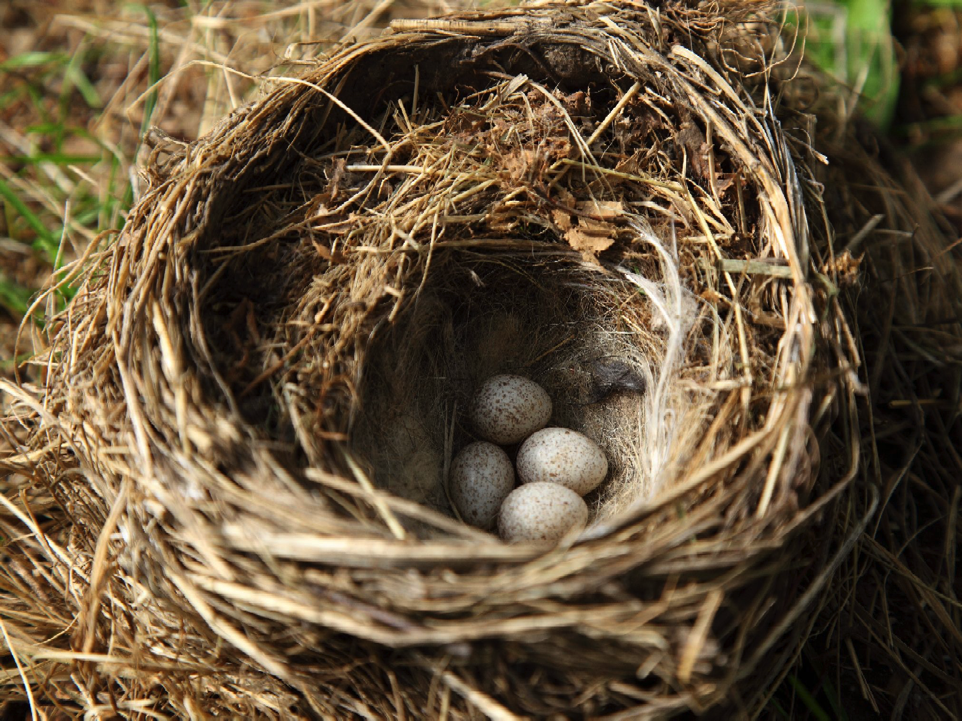 Гнездо – жилище птиц.
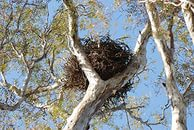 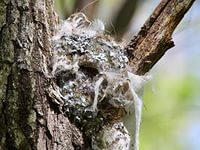 Гнездо  синицы 
долгохвостой
Гнездо  орла
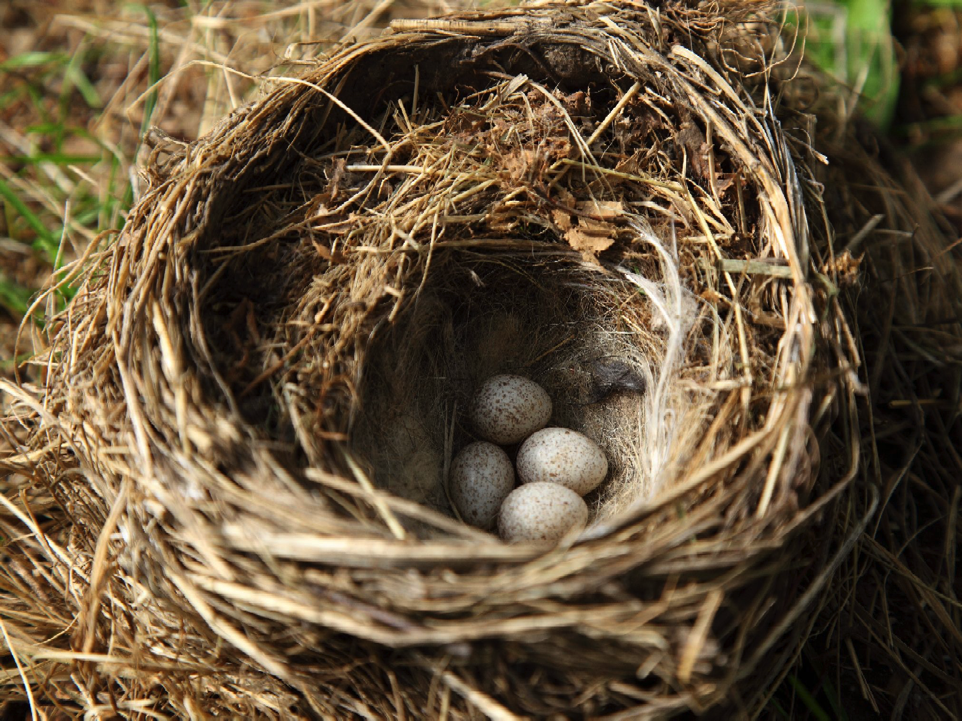 Гнёзда.
Гнездо – жилище птицы.
	Самое большое гнездо у орла. Он делает его из толстых сучьев. Помещает он его на громадной крепкой сосне.
	Самое уютное гнёздышко у долгохвостой синицы. Её гнездо свито из пуха, перьев и мха. Оно круглое, как тыква.
	Не вьёт гнезда кукушка. Эта птица подкладывает свои яйца в гнёзда других птиц.
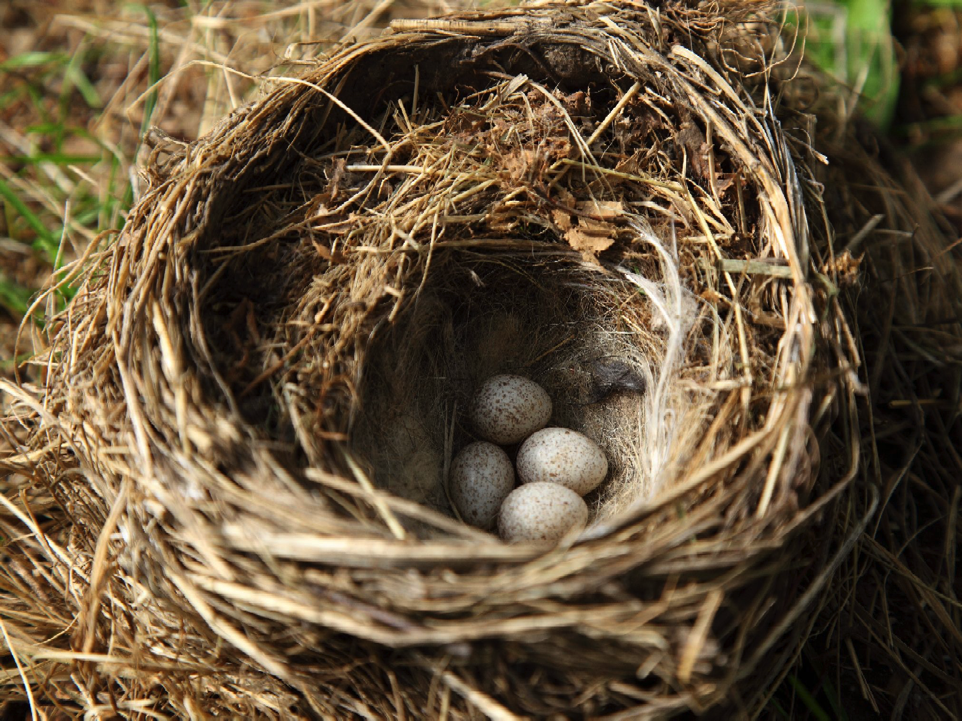 О чём рассказал текст?
Все ли птицы вьют гнёзда 
для выведения потомства?
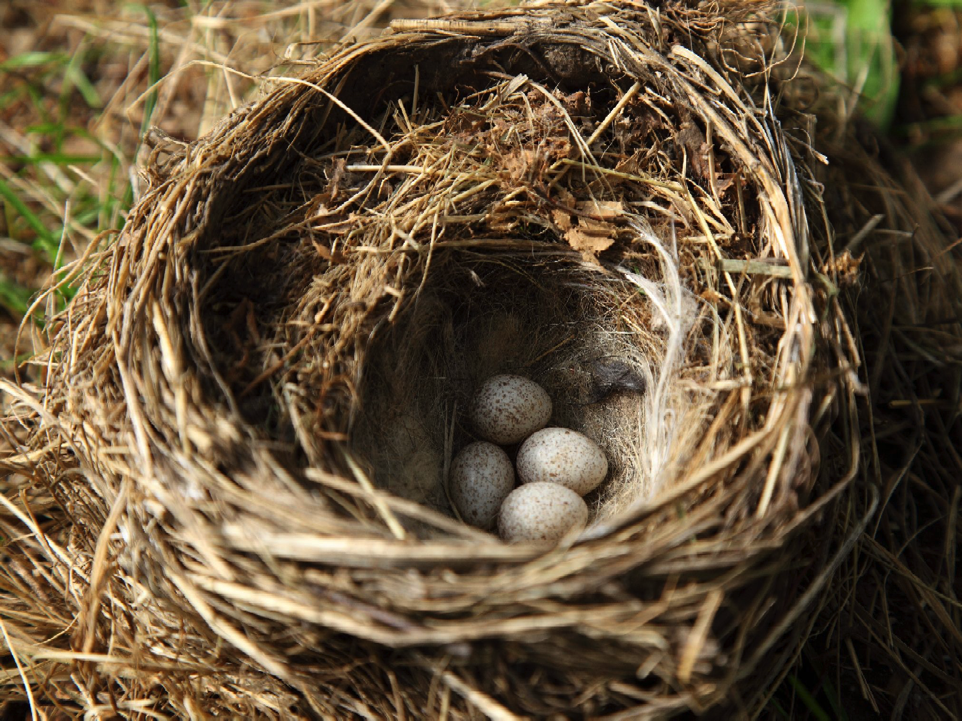 Знания, полученные из текста:
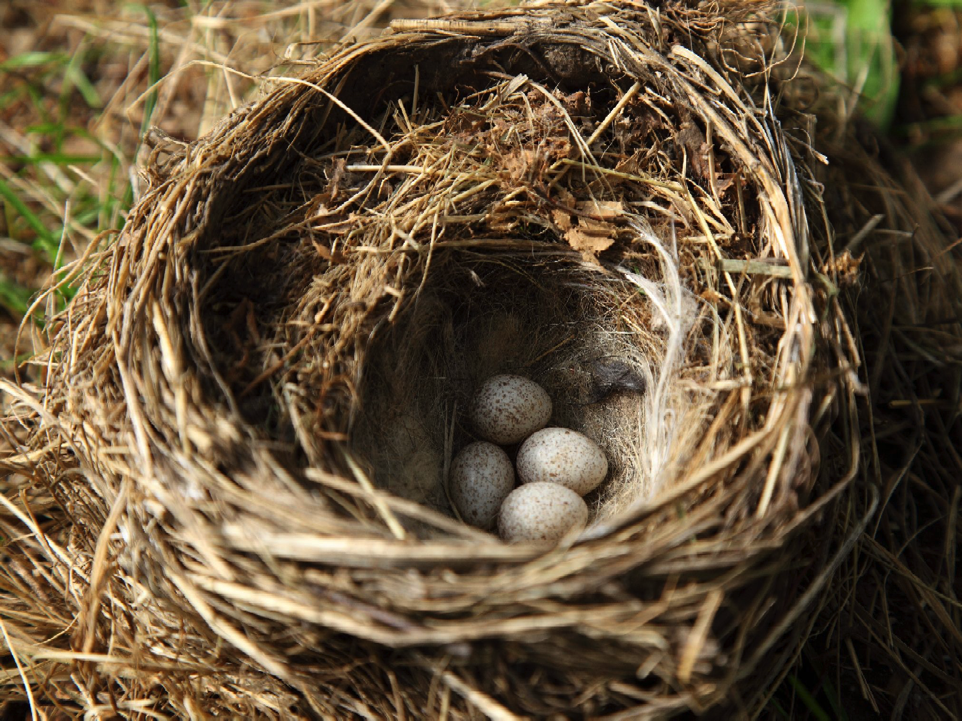 Стиль текста?
В каком сборнике 
можно его найти?
деловой
энциклопедия о животных
научно-публицистический
художественный
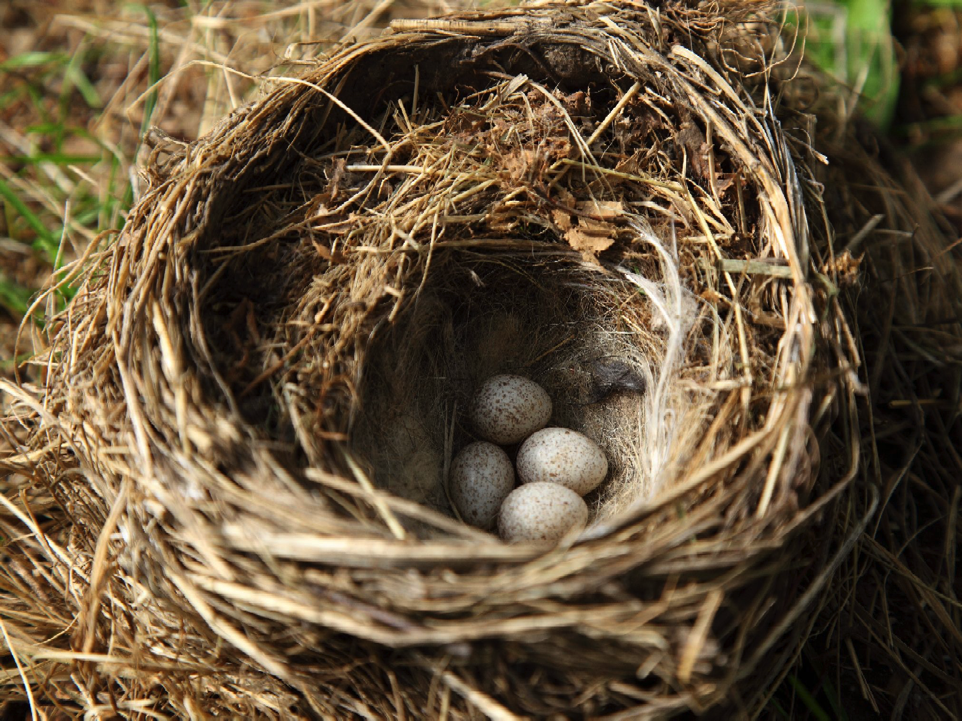 План.
1. Гнездо – жилище для птиц.
2. Гнездо орла.
3. Гнездо долгохвостой синицы.
4. Кукушка не вьёт гнезда.
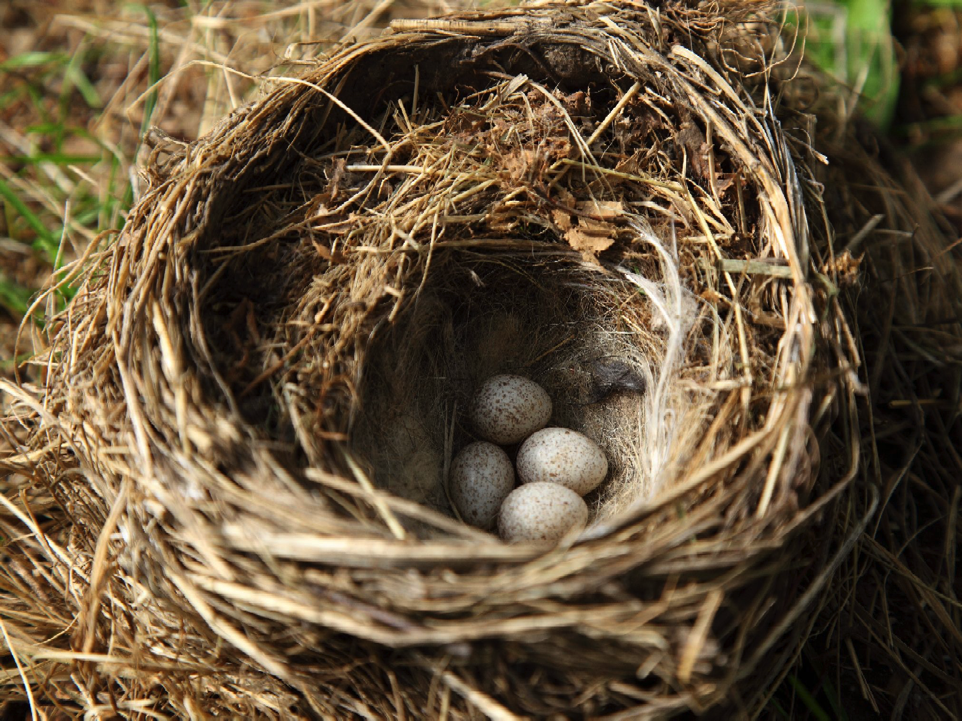 Проверь себя
1. Гнездо – жилище для птиц.
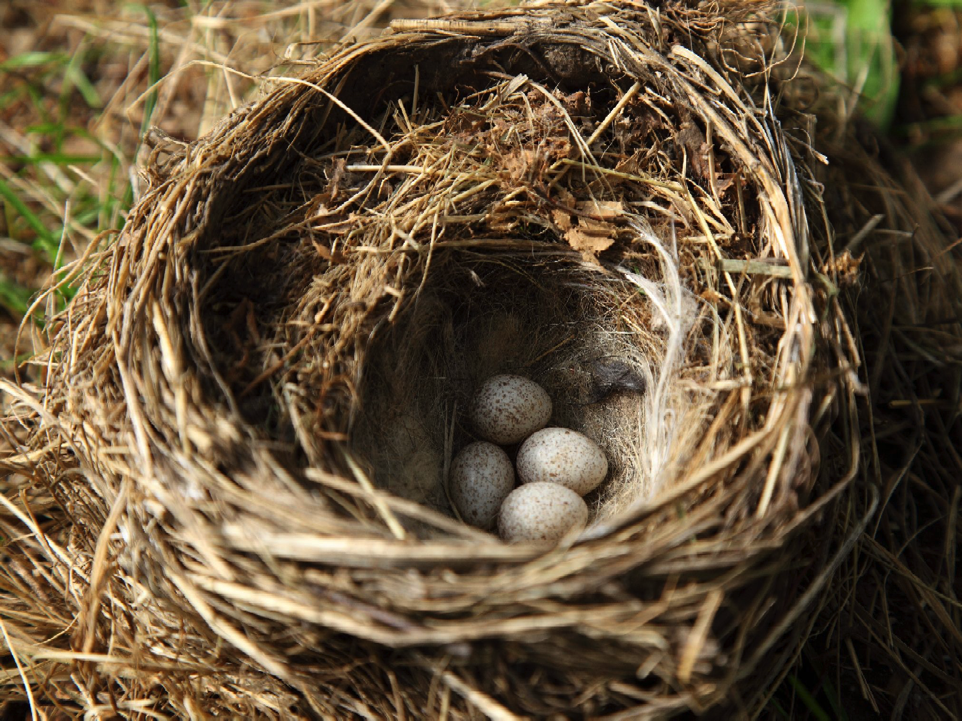 Проверь себя
2. Гнездо орла.
Самое большое гнездо у орла. Он делает его из толстых сучьев. Помещает он его на громадной крепкой сосне.
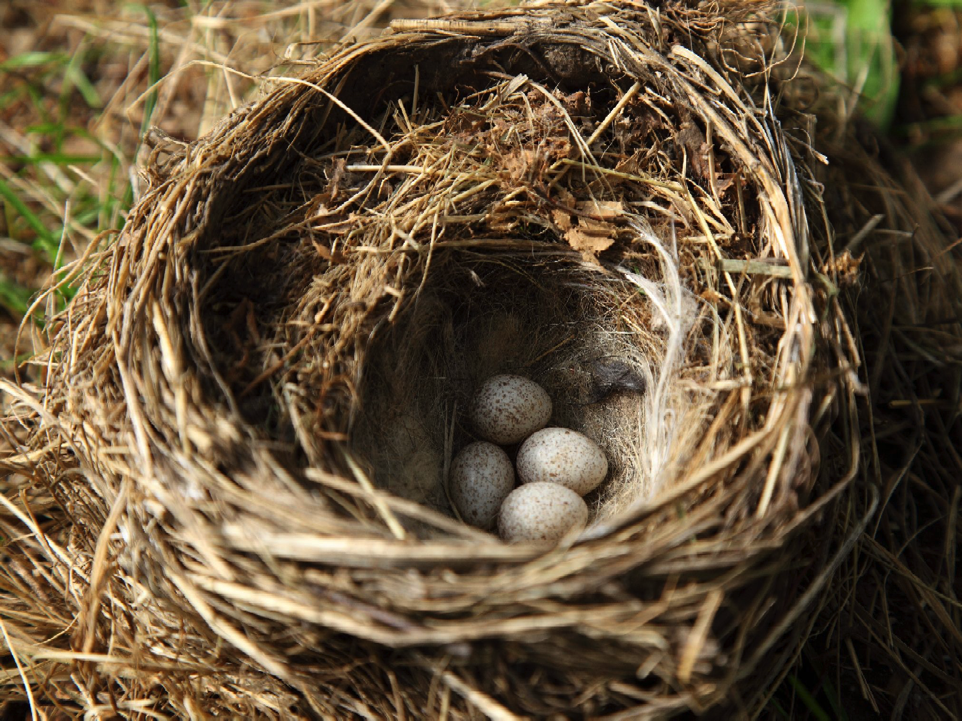 Проверь себя
3. Гнездо долгохвостой синицы.
Самое уютное гнёздышко у долгохвостой синицы. Её гнездо свито из пуха, перьев и мха. Оно круглое, как тыква.
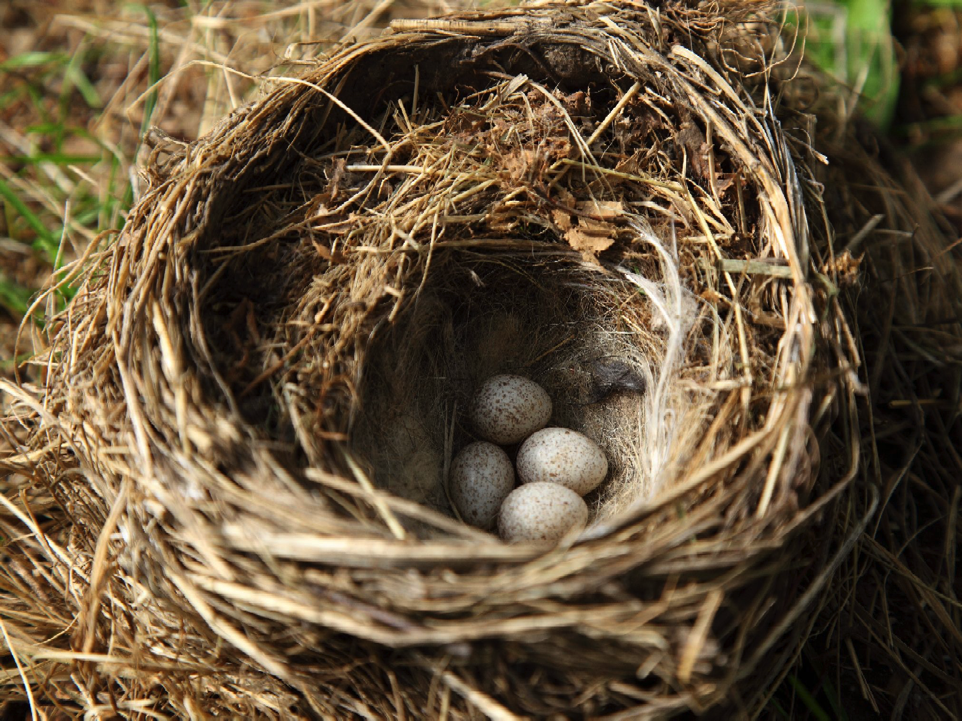 Проверь себя
4. Кукушка не вьёт гнезда.
Не вьёт гнезда кукушка. Эта птица подкладывает свои яйца в гнёзда других птиц.
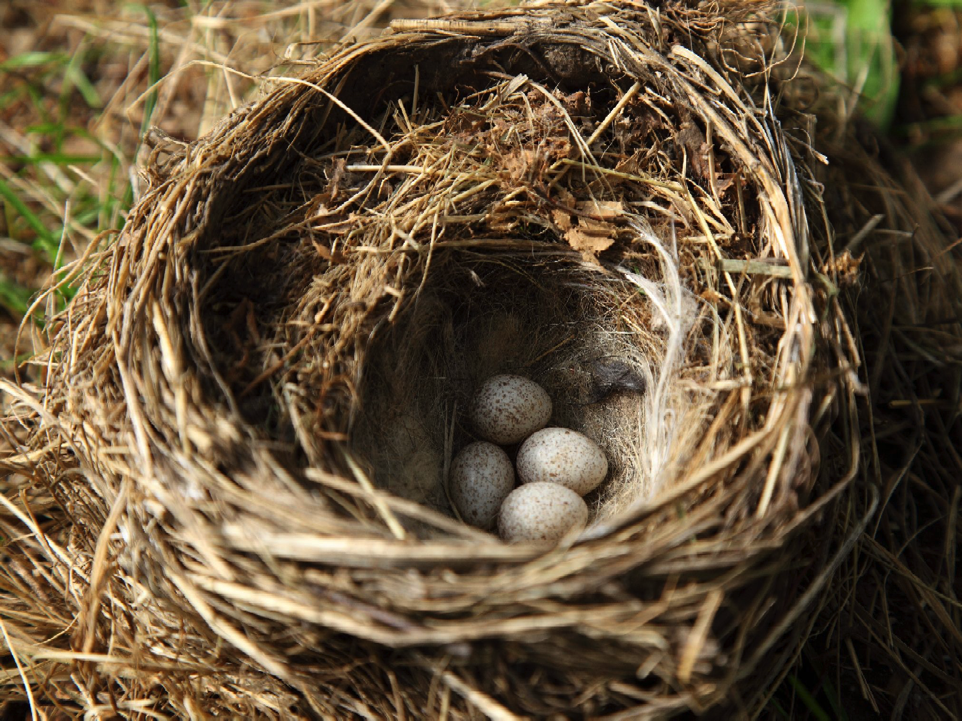 Словарь 
неизученных орфограмм:
делает				самое 
					уютное 
 помещает 			у долгохвостой						на крепкой		
подкладывает		на громадной
			…, как…
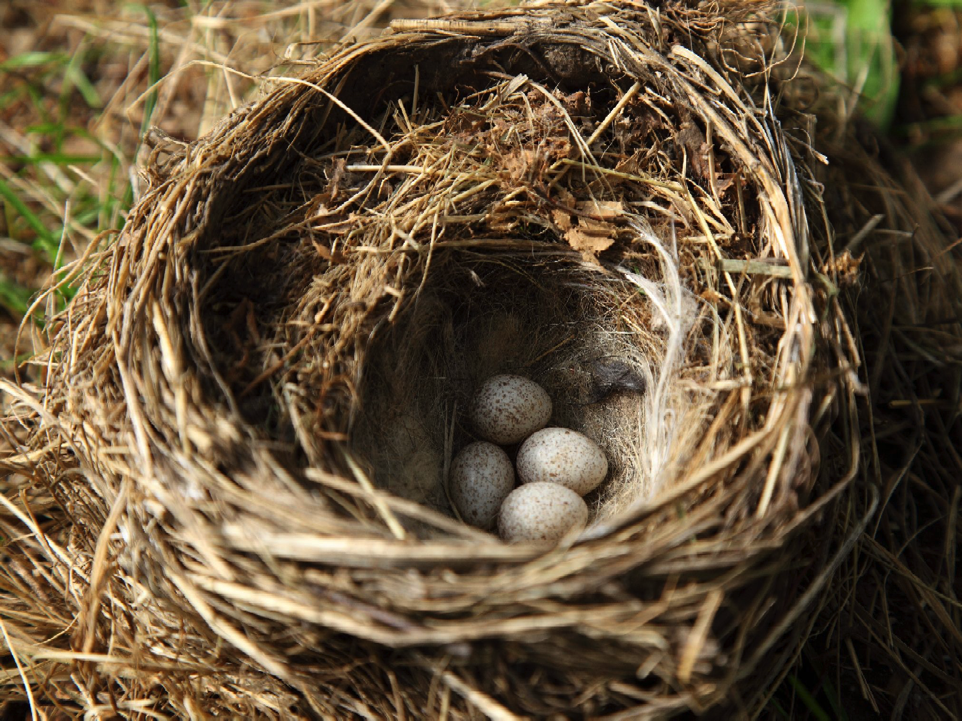 Удачи!
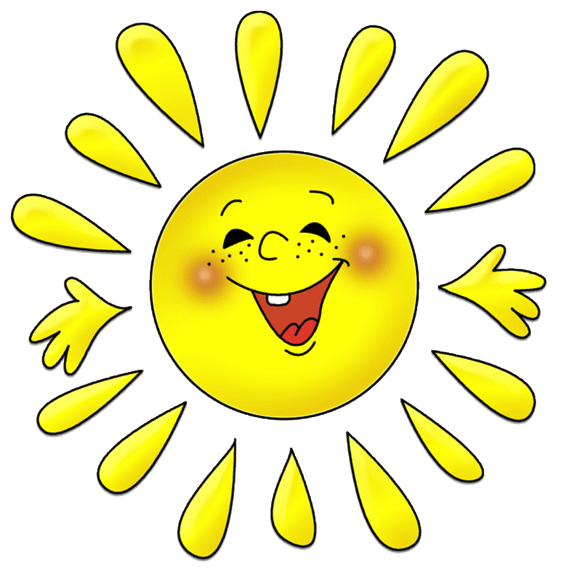